Устный журнал
«Отечественная война 1812 года и Тульский край»
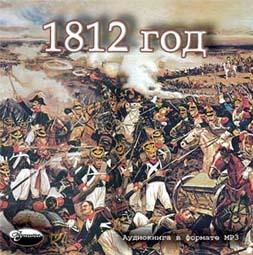 Столярова  Л.А.
учитель математики МКОУ СОШ №11

Г. Узловая Тульской обл.
Страница 1
«Отечественная война 1812 года»
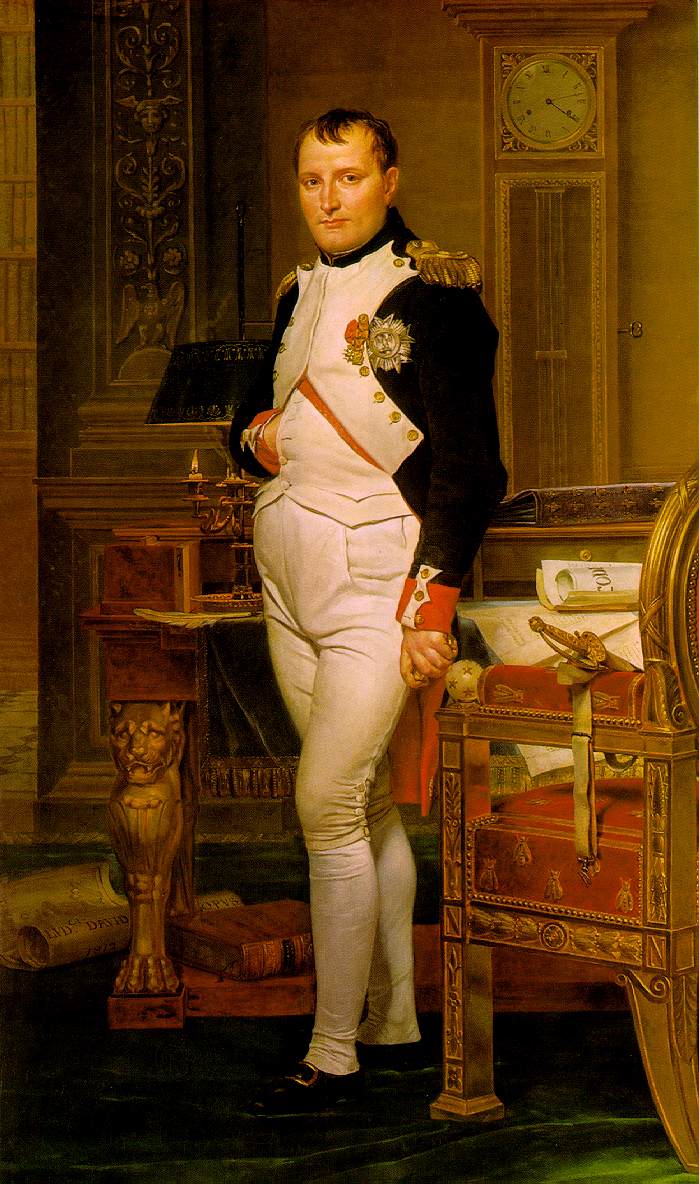 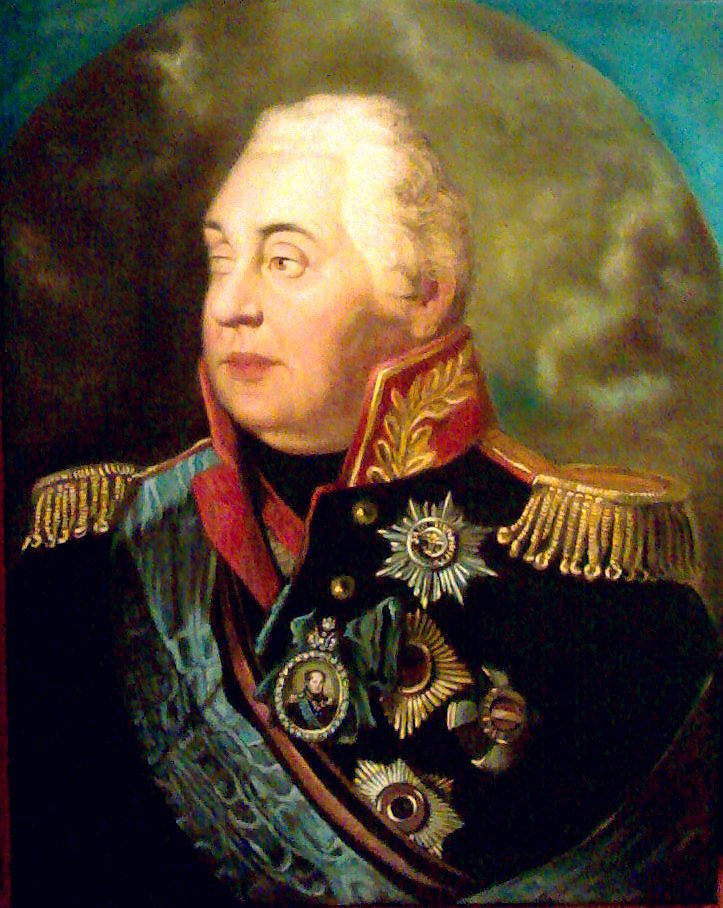 Страница 2
«Бородинское сражение»
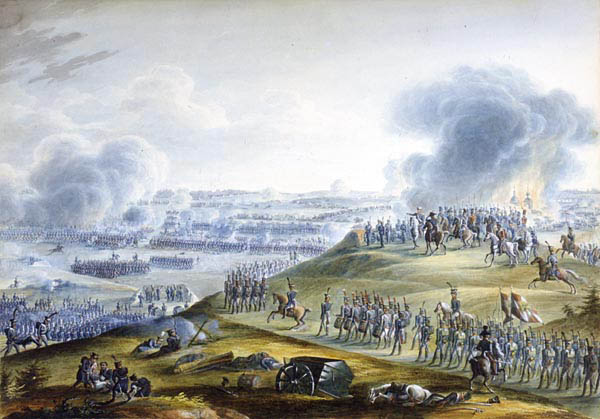 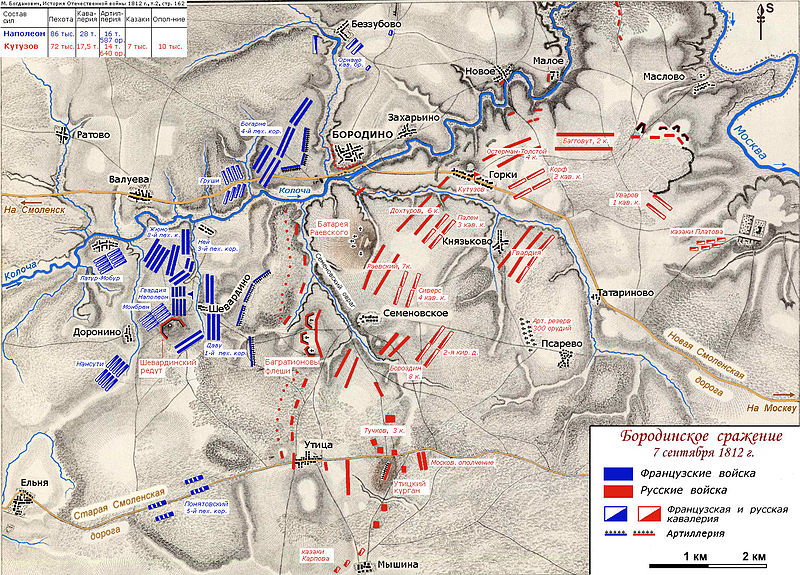 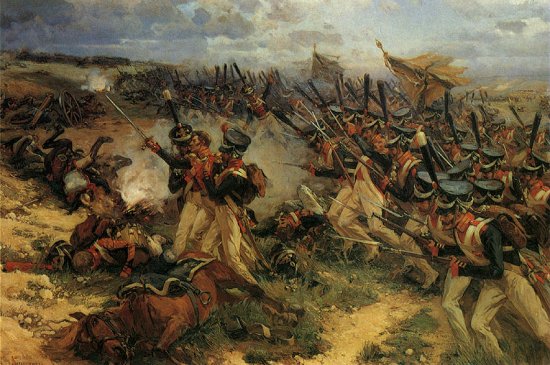 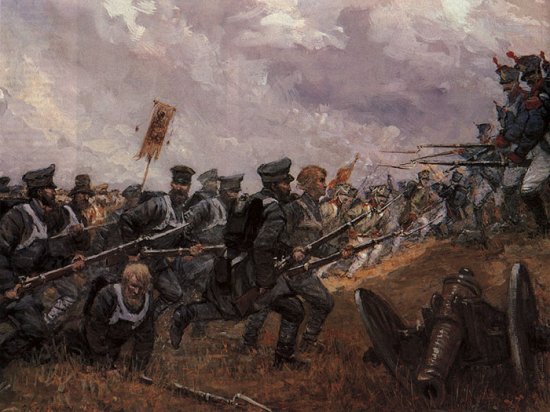 Страница 3
«Отечественная война и Тульский край»
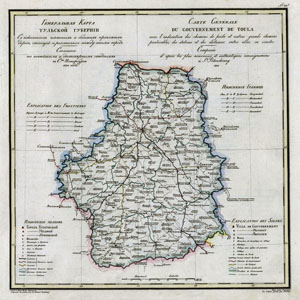 Страница 4
«Туляки – герои Отечественной войны 1812 года»
«Победа нравственная, та, которая убеждает противника в нравственном превосходстве своего врага и в своем бессилии, была одержана русскими под Бородиным».
                         Л.Н.Толстой
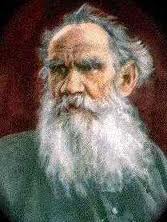 Михаил Андреевич Арсеньев
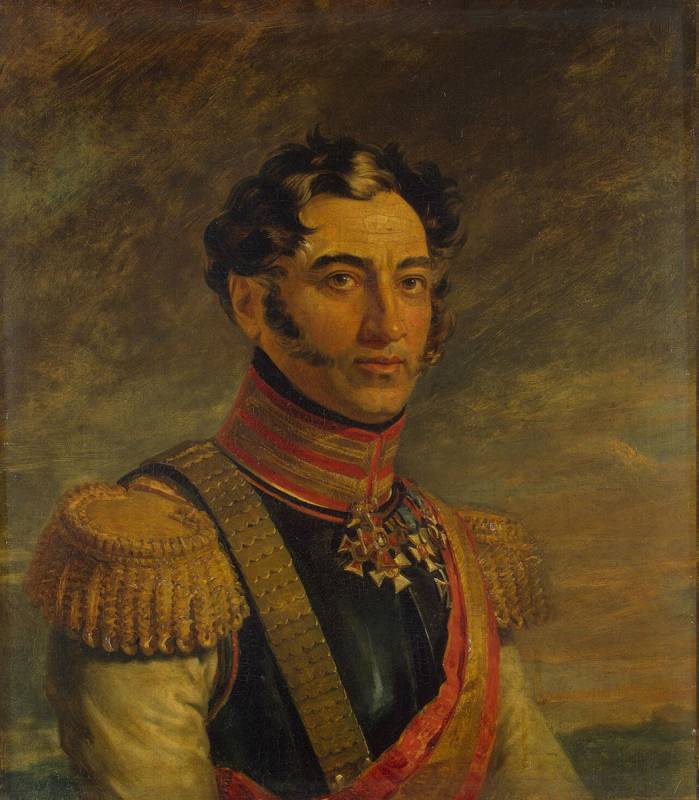 М.А.Арсеньев (1779 – 1838) –   в 1812 г. полковник лейб-гвардии Конного полка, в Бородинском сражении был контужен в левое плечо картечью (награжден орденом Св.Георгия 4-го кл.). Участвовал в сражениях под Тарутином, при Малоярославце и Красном. 26 декабря 1812 г. произведен в генерал-майоры. С 6 февраля 1813 г. командир лейб-гвардии Конного полка и начальник 1-й бригады 1-й кирасирской дивизии. Принимал участие во многих боях 1813-1814 гг., в т.ч. под Фер-Шампенуазом.
Иван Семенович Дорохов
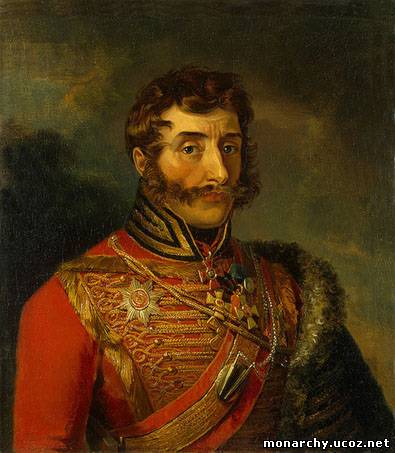 Под руководством генерал-лейтенанта Ивана Семеновича Дорохова, ученика Суворова и сподвижника Багратиона, в тылу наполеоновской армии действовал двухтысячный партизанский отряд. Именно от него, героя сражений за Смоленск и под Малоярославцем, русское командование получило известие об отступлении захватчиков из Москвы по Калужской дороге.
Александр Федорович Щербатов
В 1812 году сформировал два конных полка в Тульском ополчении и назначен командовать ими. Сражался с французами  под Красным, Чашниками и Березине, за что награжден орденом Святого Георгия 4-го кл. и золотой шпагой с алмазами.
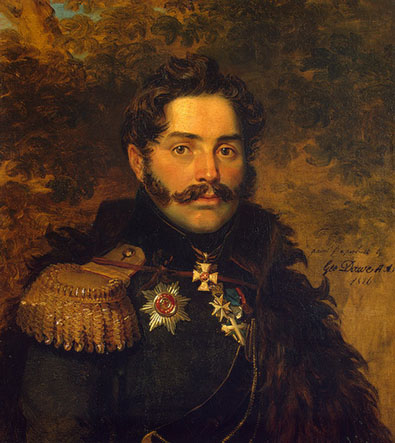 Страница 5
Дмитрий Сергеевич Дохтуров(1756 – 1816)
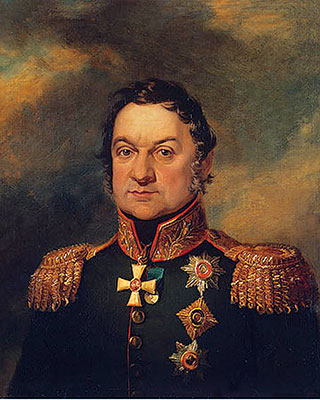 Страница 6
«Поистине народная война»
«…дубина народной войны поднялась со всею своею грозною и величественною силою и, не спрашивая ни чьих вкусов и правил…,  поднималась и гвоздила французов до тех пор, пока не погибло все нашествие».
 
                                  Л.Н. Толстой.
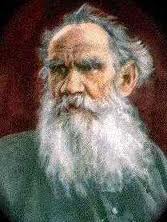 Спасибо за внимание!
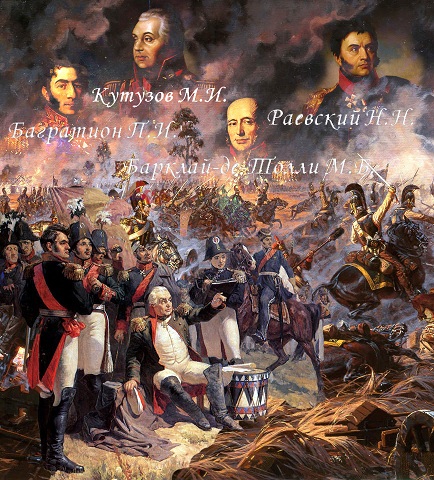 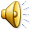